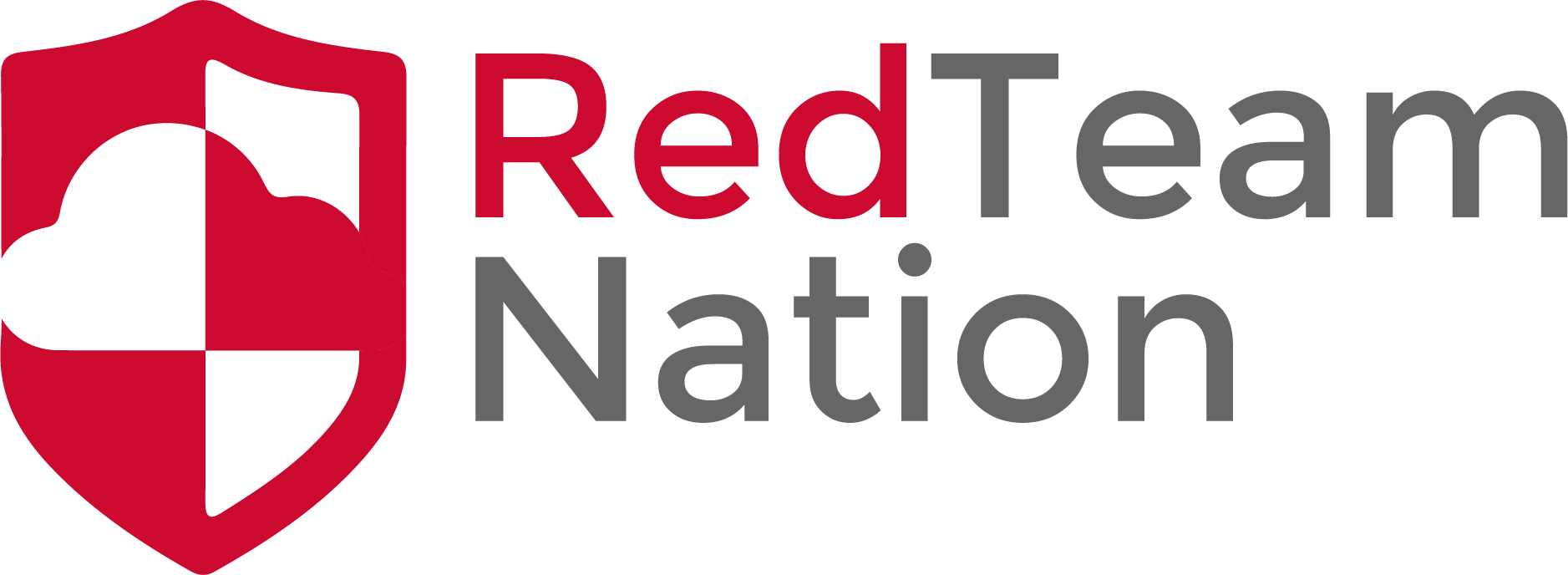 Firewalls
CEO/Lead Instructor: Brandon Dennis, OSCP
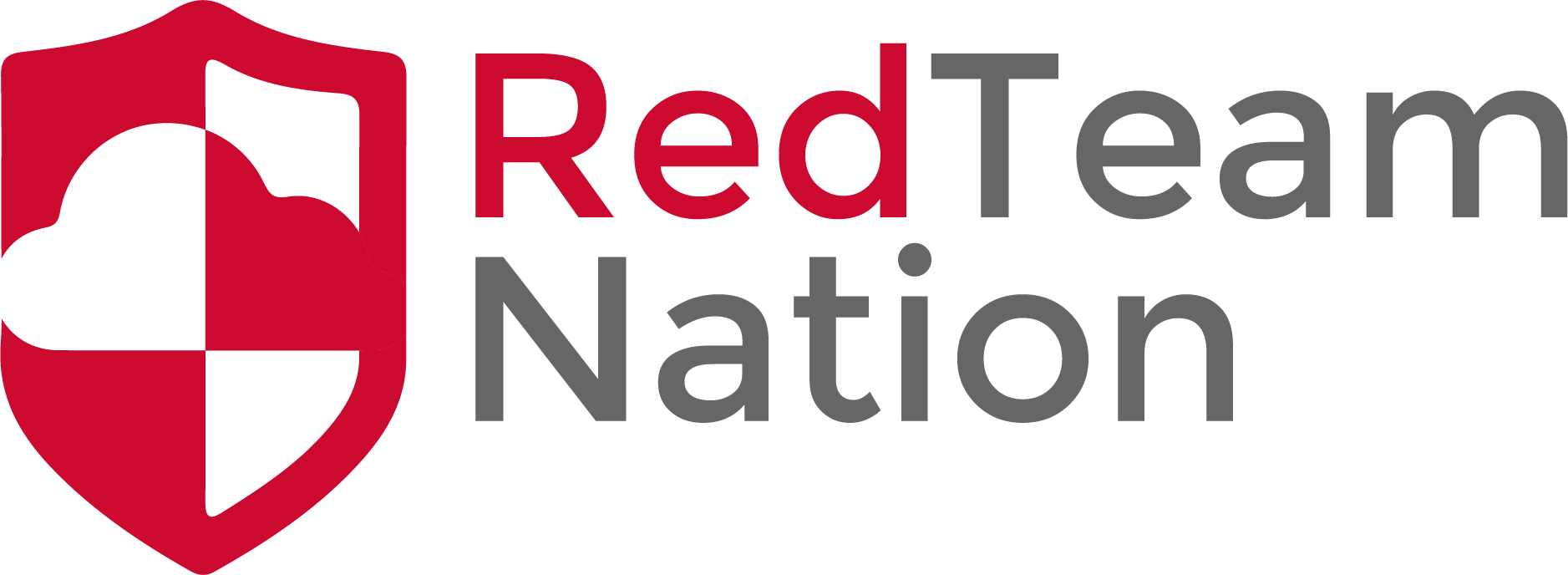 What is a Firewall?
Software application that helps prevent unauthorized access from one side to another
Can be host based or network based
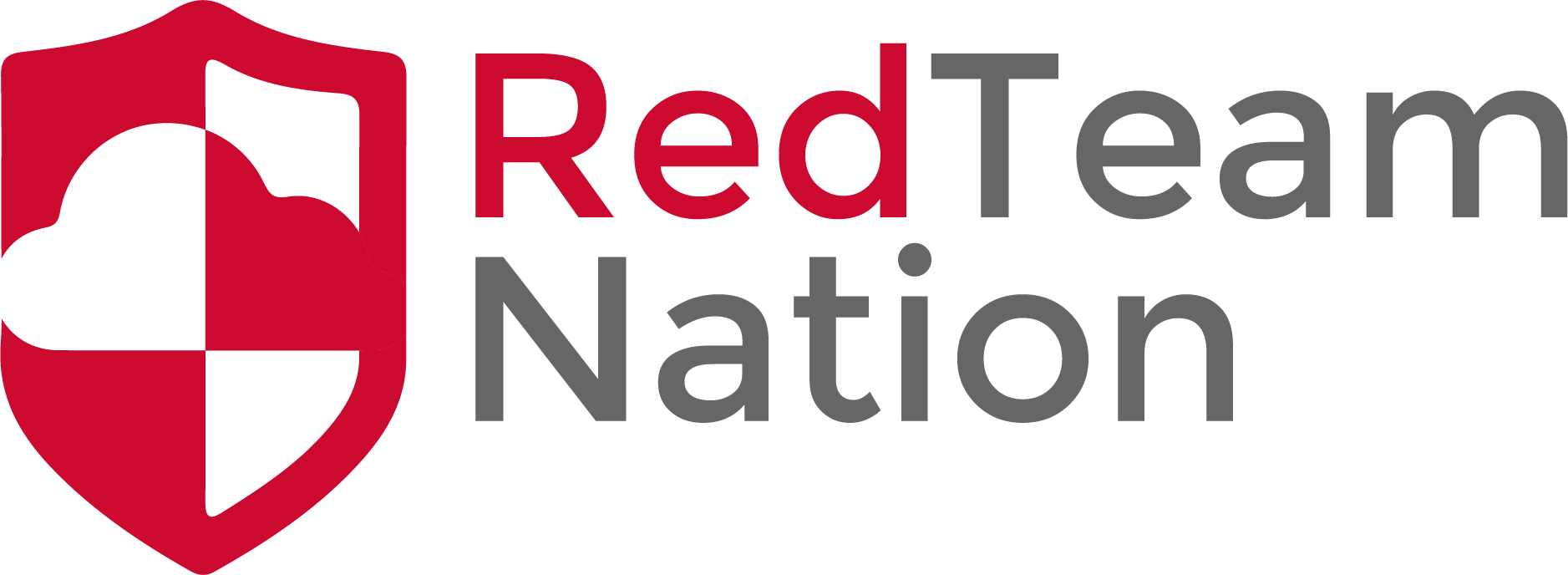 Host Based
Windows uses its own build in firewall by default 
Part of Windows Defender
Linux has 2 default options
IPTables
Firewalld
Web Application will use a WAF or Web Application Firewall
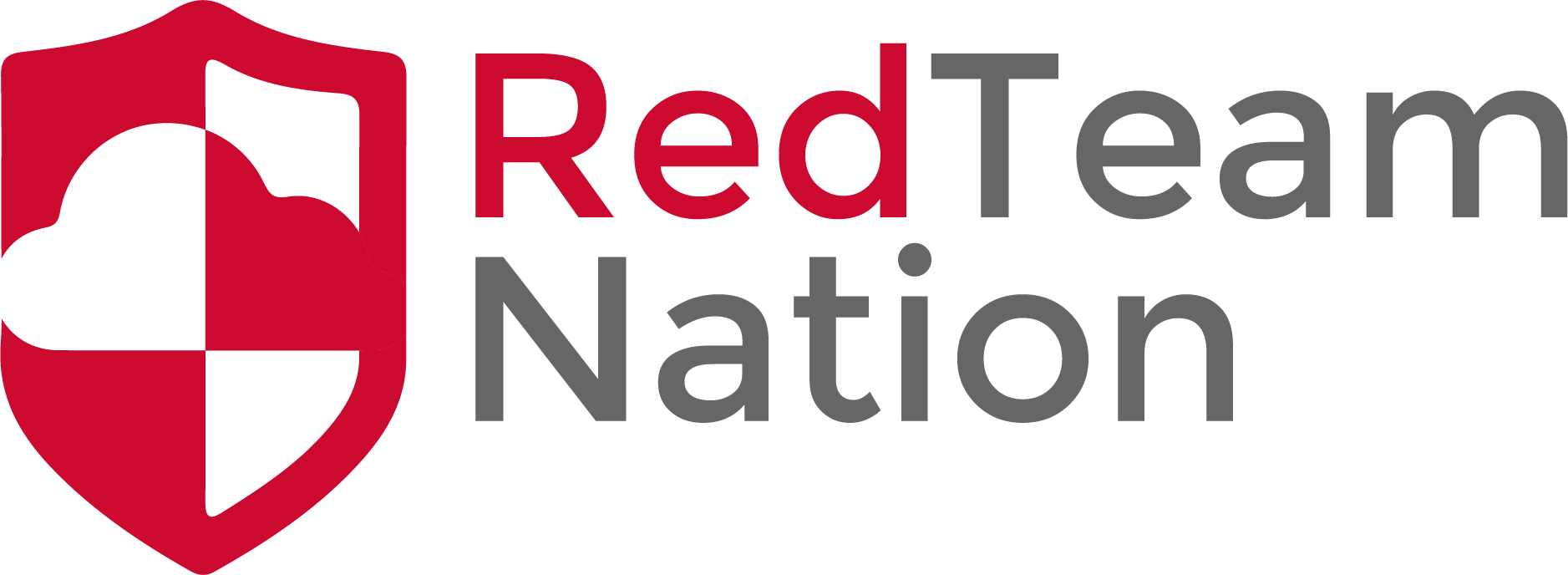 Network Based
Large amount of vendors that offer this
Cisco
Pfsense
Commonly used between networks and the internet
Normally handles the access for a DMZ
2 types of firewall settings
Packet Filtering
Stateful inspection
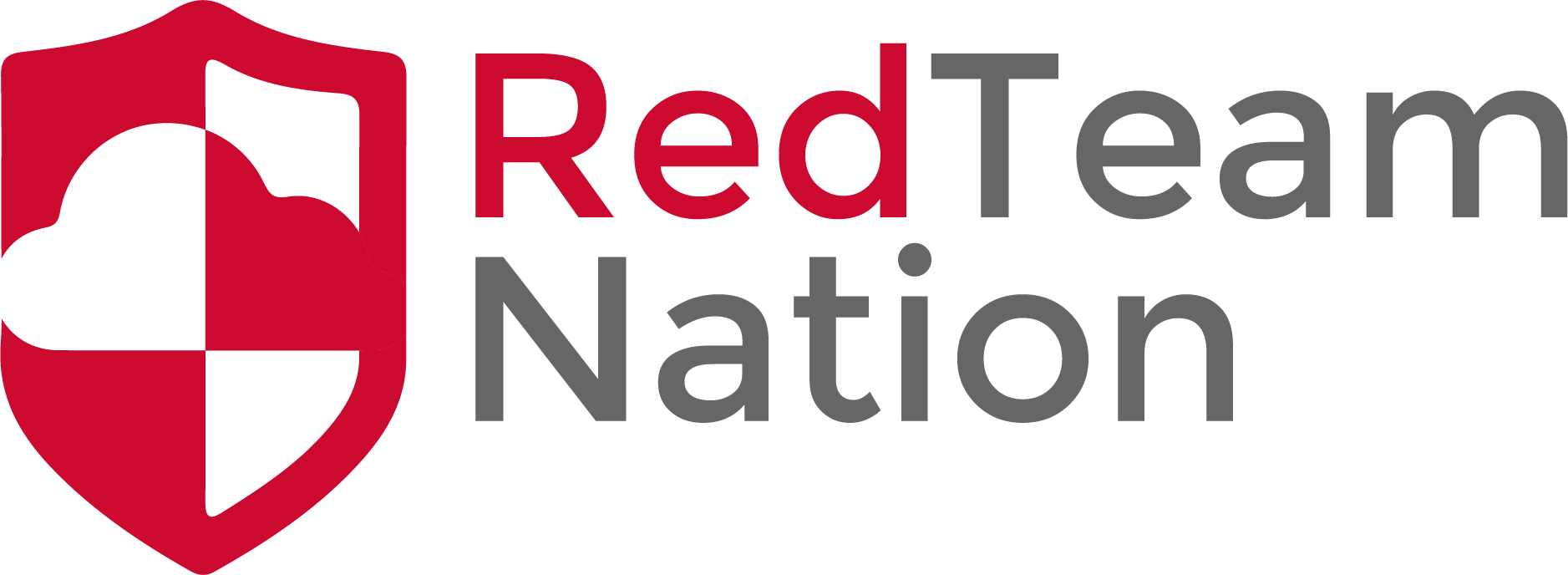 ACL
Access Control List
A list that holds the access rules for the firewall
Can allow, block, drop, etc based on any number of parameters